Promote Physical Activity in the School
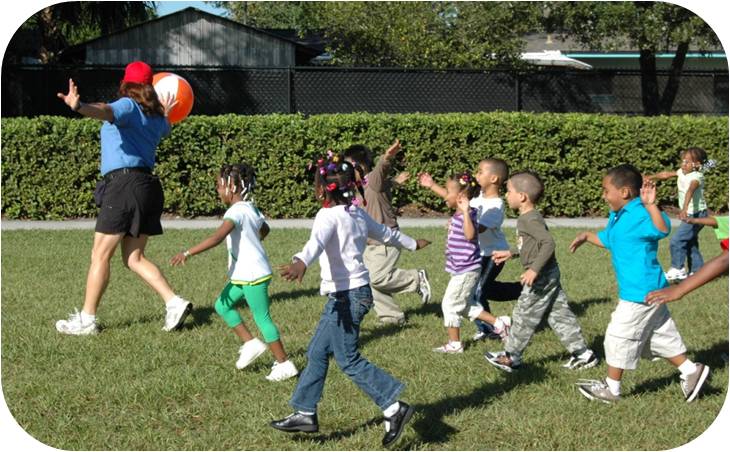 What you should know
The environments in most island communities no longer promote physical activity. 

Most schools and workplaces do little to encourage or value movement. Sedentary lifestyles often result in much poorer health due to NCDs. 

A large number of school-aged children are physically inactive or insufficiently active. 

The current generation of island children is the most obese in island history and may have worse health outcomes and shorter lives than their parents. This is due in part to lack of physical activity.
[Speaker Notes: Gordon-Larsen, P., Nelson, M., Page, P., & Popkin, B. (2006). Inequality in the built environment underlies key health disparities in physical activity and obesity. Pediatrics 117(2), 471-424.
Frank, L., Engelke, P., & Schmid, T. (2003). Health and community design: The impact of the built environment on physical activity. Washington, DC: Island Press.
Lee, V., Mikkelsen, L., Srikantharajah, J., & Cohen, L. (2008). Strategies for enhancing the built environment to support healthy eating and active living environments. Oakland, CA: Prevention Institute, Healthy Eating Active Living Convergence Partnership and PolicyLink.]
Did you know?
Young people are heavier today than at any time in history. Two main reasons for the rise in obesity over the past few decades are change in diets and decline in physical activity.
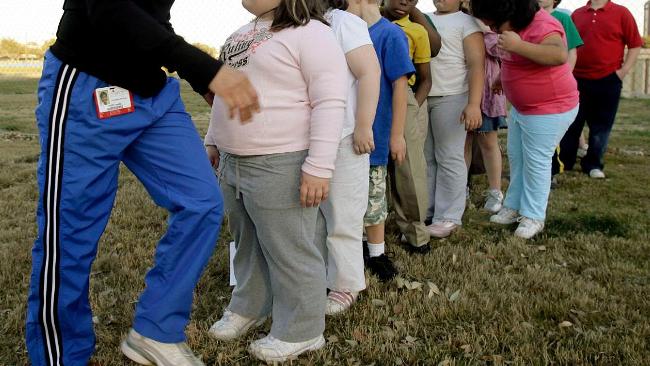 [Speaker Notes: WHO (World Health Organization). (2011). Obesity and overweight (Factsheet 311). Retrieved March 3, 2008, from www.who.int/mediacen- tre/factsheets/fs311/en/index.html.

Image Courtesy of: http://resources0.news.com.au/images/2010/06/29/1225885/606968-overweight-children.jpg]
Ensuring that people have access to daily exercise must be a priority.
Did you know?
Data from the WHO show that 7 of the 10 countries with the highest prevalence of overweight people are Pacific Island nations. Children in these nation states are at increased risk of developing non-communicable diseases
[Speaker Notes: WHO (World Health Organization). (2010). WHO Global Info Database. Retrieved January 12, 2011, from https://apps.who.int/infobase/ Comparisons.aspx?l=&NodeVal=WGIE_ BMI_5_cd.0704&DO=1&DDLReg=ALL& DDLSex=1&DDLAgeGrp=15-100&DDLYear= 2010&DDLMethod=INTMDCTM& DDLCateNum=6&TxtBxCtmNum=20,35,50, 65,80&CBLC1=ON&CBLC3=ON&CBLC4= ON&CBLC6=ON&CBLC8=ON&CBLC10= ON&DDLMapsize=800x480&DDLMapLabels =none&DDLTmpRangBK=0& DDLTmpColor=-3342388.]
Key Facts
Fewer than half the jurisdictions have nutrition education curriculum standards, provide nutrient content for school meals to students and parents, or require physical education in every grade.

American Samoa is the only jurisdiction that reported 100 percent of secondary schools requiring a health education course in grades 6–12, and the Republic of Palau is the only jurisdiction that reported requiring a physical education course in all secondary schools in grades 6–12.
[Speaker Notes: Facts taken from the following source: Wilson, M., Linke, L, Bellhouse-King, M, and Singh, M. (2011). Nutrition and physical education policy and practice in Pa- cific Region secondary schools. (Issues & Answers Report, REL 2012–No. 117). Washington, DC: U.S. Department of Educa- tion, Institute of Education Sciences, National Center for Education Evaluation and Regional Assistance, Regional Educa- tional Laboratory Pacific. Retrieved from http://ies.ed.gov/ncee/edlabs.]
What are the current policies for student physical education?
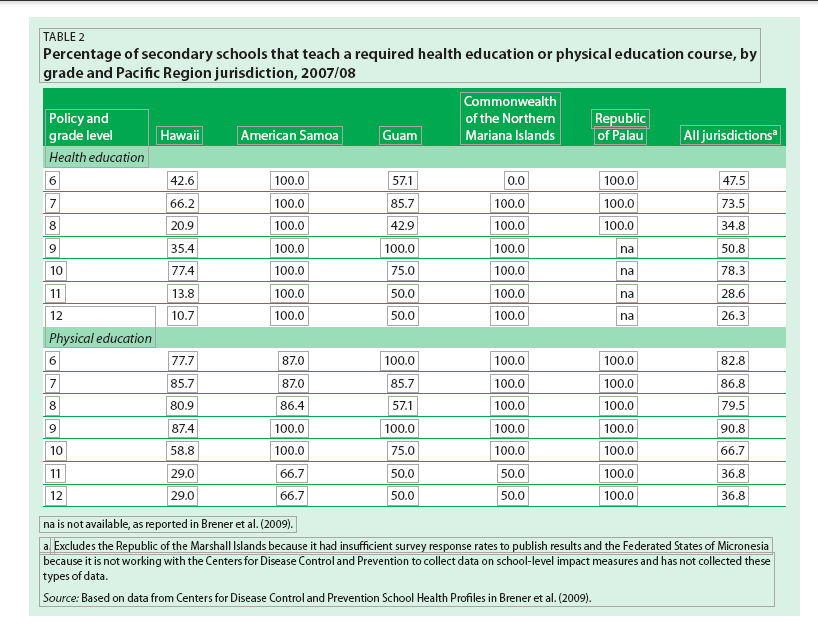 [Speaker Notes: Facts taken from the following source: Wilson, M., Linke, L, Bellhouse-King, M, and Singh, M. (2011). Nutrition and physical education policy and practice in Pa- cific Region secondary schools. (Issues & Answers Report, REL 2012–No. 117). Washington, DC: U.S. Department of Educa- tion, Institute of Education Sciences, National Center for Education Evaluation and Regional Assistance, Regional Educa- tional Laboratory Pacific. Retrieved from http://ies.ed.gov/ncee/edlabs.]
What are the current policies for student physical education?
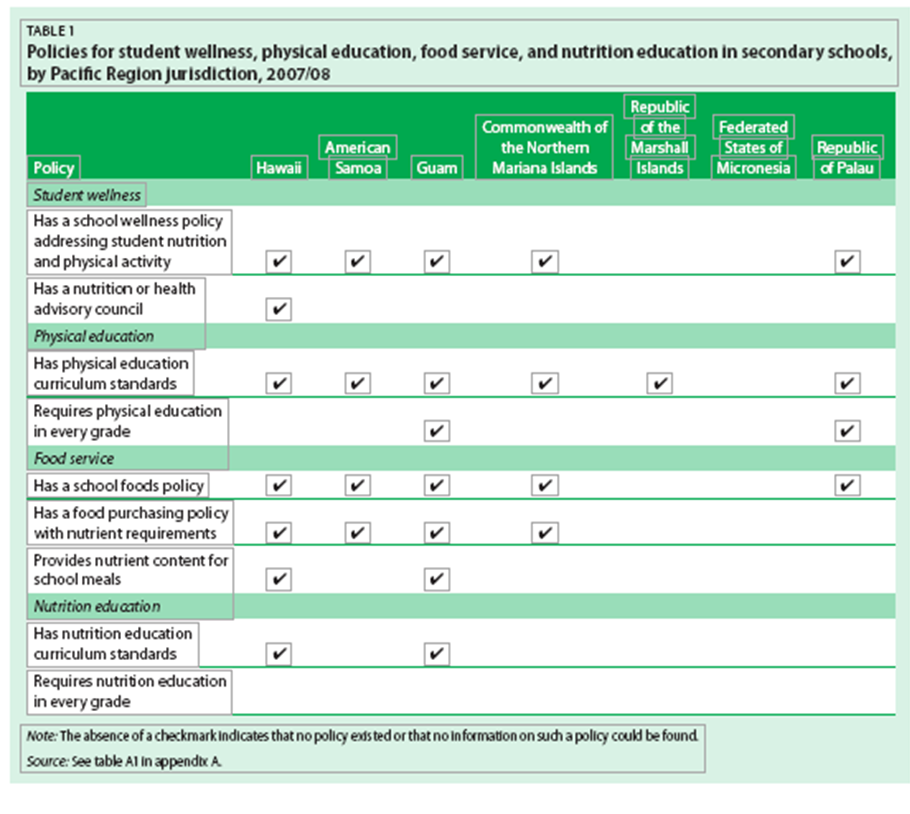 [Speaker Notes: Facts taken from the following source: Wilson, M., Linke, L, Bellhouse-King, M, and Singh, M. (2011). Nutrition and physical education policy and practice in Pa- cific Region secondary schools. (Issues & Answers Report, REL 2012–No. 117). Washington, DC: U.S. Department of Educa- tion, Institute of Education Sciences, National Center for Education Evaluation and Regional Assistance, Regional Educa- tional Laboratory Pacific. Retrieved from http://ies.ed.gov/ncee/edlabs.]
Key Facts
Only American Samoa (11.5 percent) and the Commonwealth of the Northern Mariana Islands (14.3 percent) reported double- digit percentages of secondary schools that allow students to purchase fruits or non-fried vegetables in vending machines or school stores. Guam and the Republic of Palau reported that no schools in their jurisdictions offer such products for sale to students.

Approximately 83 percent of secondary schools in the Republic of Palau help students’ families develop or implement policies and programs related to physical activity and nutrition and healthy eating, while 18 percent of secondary schools in Guam do.
[Speaker Notes: Facts taken from the following source: Wilson, M., Linke, L, Bellhouse-King, M, and Singh, M. (2011). Nutrition and physical education policy and practice in Pa- cific Region secondary schools. (Issues & Answers Report, REL 2012–No. 117). Washington, DC: U.S. Department of Educa- tion, Institute of Education Sciences, National Center for Education Evaluation and Regional Assistance, Regional Educa- tional Laboratory Pacific. Retrieved from http://ies.ed.gov/ncee/edlabs.]
What is the involvement of parents and community?
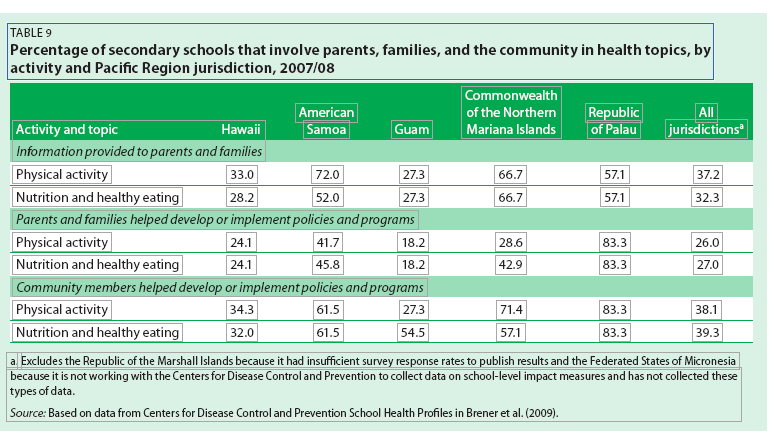 [Speaker Notes: Facts taken from the following source: Wilson, M., Linke, L, Bellhouse-King, M, and Singh, M. (2011). Nutrition and physical education policy and practice in Pa- cific Region secondary schools. (Issues & Answers Report, REL 2012–No. 117). Washington, DC: U.S. Department of Educa- tion, Institute of Education Sciences, National Center for Education Evaluation and Regional Assistance, Regional Educa- tional Laboratory Pacific. Retrieved from http://ies.ed.gov/ncee/edlabs.]
Did you know?
School-based physical activity programs, such as physical education, recess, classroom-based physical activity and extracurricular physical activity, are shown to have positive mental health and academic benefits for children and adolescents.
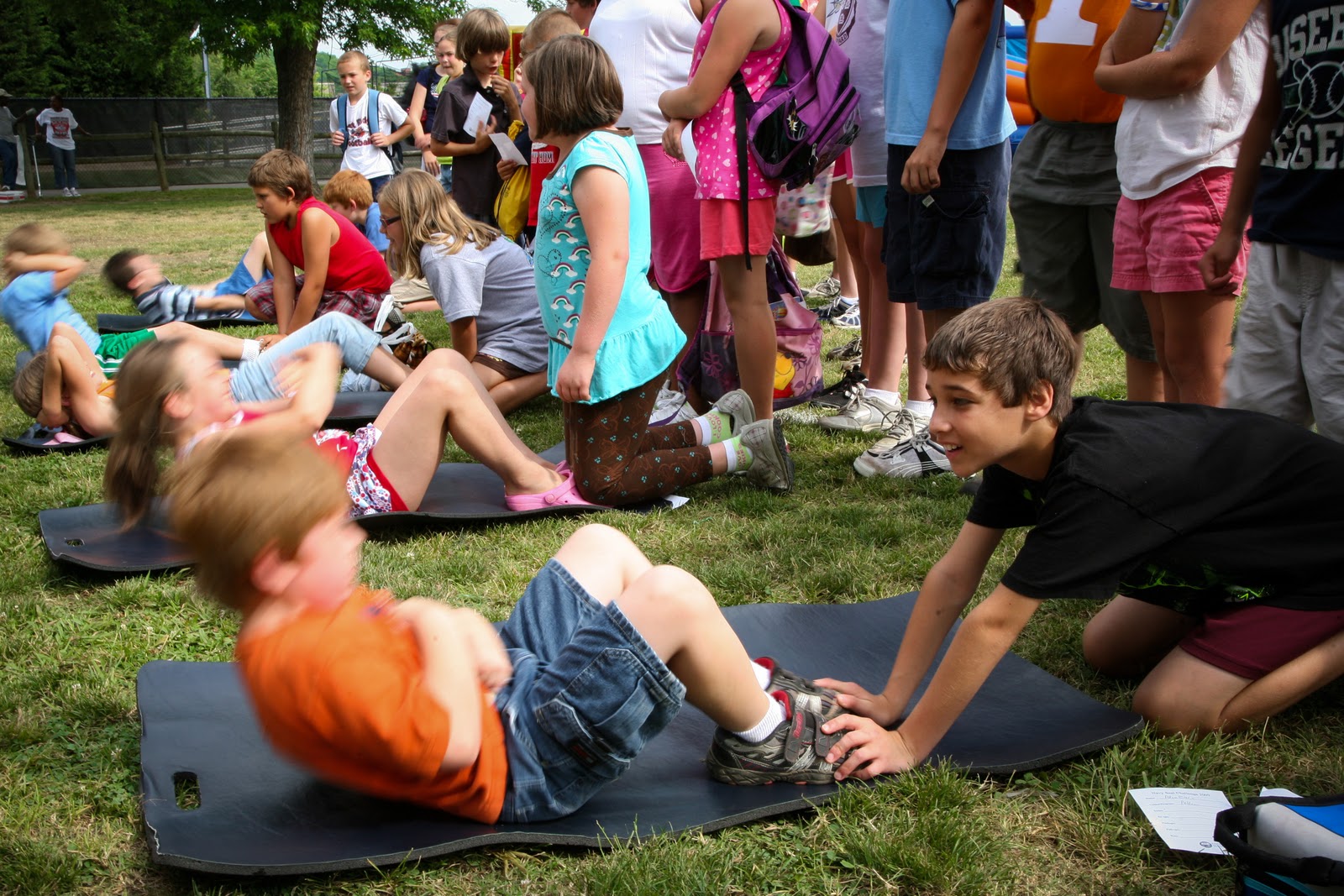 [Speaker Notes: Centers for Disease Control and Prevention. (2010). The association between school-based physical activity, including physical education, and academic performance. Atlanta, GA: U S Department of Health and Human Services.
Image Courtesy of: http://3.bp.blogspot.com/_KdcWntyPmeg/TUS5y3D365I/AAAAAAAAA5w/i-su8bkgDHg/s1600/Photo+of+Juvenile+Physical+Fitness+Program.jpg]
Did you know?
Poor dietary habits during childhood and adolescence also increase the risk of disease, unhealthy behaviors associated with weight gain during adulthood, adult overweight or obesity, and aberrant emotional and cognitive development
[Speaker Notes: Telljohann, S.K., Symons, C.W., and Pateman, B. (2007). Health education: elementary and middle school applications. New York: McGraw-Hill.
WHO (WHO (World Health Organization). (2000).
Obesity: preventing and managing a global epi- demic (Technical Report Series 894). Geneva: World Health Organization.]
Health and Academic Achievement
[Speaker Notes: Department of PE and Health. California State University Stanislaus. Ping Luo, PhD (Slides).]
Health and Academic Achievement
[Speaker Notes: Department of PE and Health. California State University Stanislaus. Ping Luo, PhD (Slides).]
Did you know?
Participating in regular school physical education increases the likelihood that children will maintain moderate to vigorous physical activity.
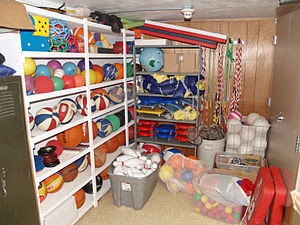 [Speaker Notes: Gordon-Larsen, P , McMurray, R G , Popkin, BM. (2000). Determinants of adolescent physical activity and inactivity patterns. Pediatrics, 105, E83-E91.]
Did you know?
One study of school initiatives that encouraged children to walk or ride their bikes to school found that boys who walked to school expended 44 more calories and girls expended 33 more calories per day than children who rode the bus or were driven to school.
[Speaker Notes: Tudor-Locke, C., et al. (2003). Objective physical activity of Filipino youth stratified for commuting mode to school. Medicine & Science in Sports & Exercise 35(3), 465–71.]
Take Action and Make a Difference!
Form walking groups!
Some communities have found creative ways with little funding to help kids keep active. Some have formed a “walking school bus” where adults walk to school with students.
Take Action and Make a Difference!
Organize sports teams
After school sports teams are a great way to keep kids active. Community organizations can help sponsor or volunteer with after school sports teams and physical activities.
Take Action and Make a Difference!
Educate and promote health!
Community based organizations and local farms can team up to present health topics at schools or work together to farm and learn about nutrition.
An Example of a Successful Intervention!
Walking School Bus!
Case Study: Hope San Francisco

The walking school bus is a project in San Francisco’s southeast sector of public housing. The campaign is working towards developing a healthier more active community. Adults become designated “bus drivers” and walk students to school. The children are rewarded with a book if they walk regularly and parents are encouraged to join. The project has been a success in getting students active, to school on time and giving them a way to connect with their community. 

For more information on how to develop a walking school bus in your community see the link below:
http://guide.saferoutesinfo.org/walking_school_bus/
[Speaker Notes: Eat Smart Move More North Carolina. Energizers for elementary school. Accessed on January 7, 2014]
Who can I contact for more information?
Adrian Bauman
Boden Institute of Obesity, Nutrition and Exercise and Prevention Research Collaboration
University of Sydney
Sydney, Australia 
Email:  adrian.bauman@sydney.edu.au